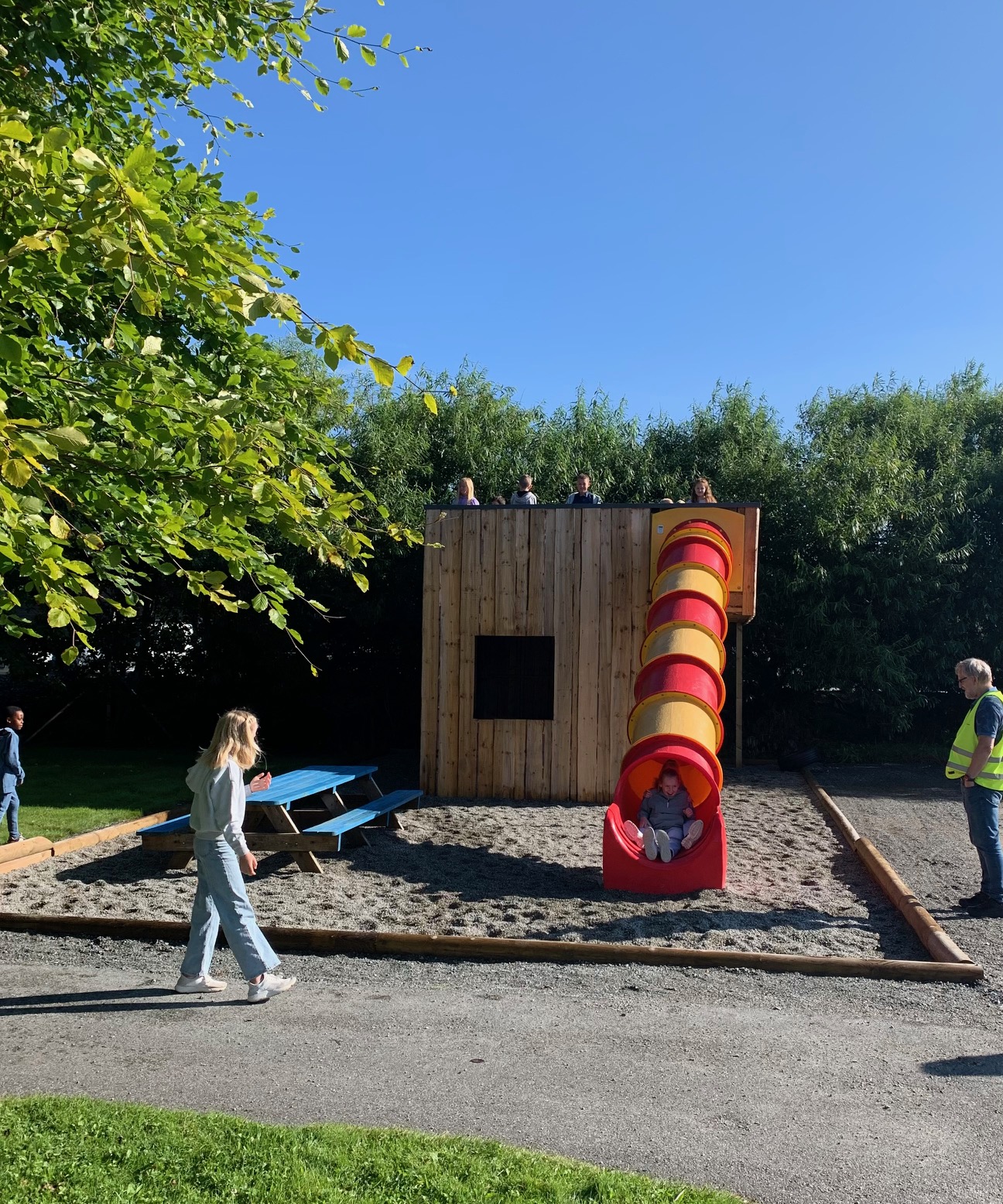 Sørhåland 
barneskole
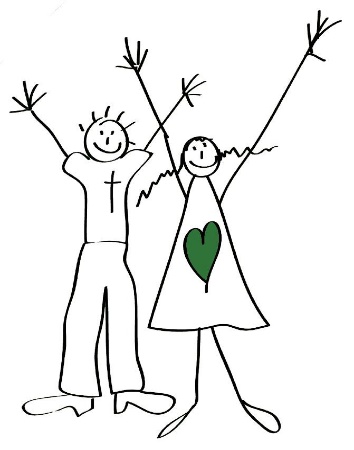 EN SKOLE FOR ALLE!
Sørhåland barneskole
Ligger fint til ved innkjøringen til Skudenes. Her går det 116 flotte elever skoleåret 21/22.
Aktiv bruk av naturen som alternativt klasserom.
Topp moderne lekeplass med spennende utfordringer. 
Kjøkkenhage for alle klassene.
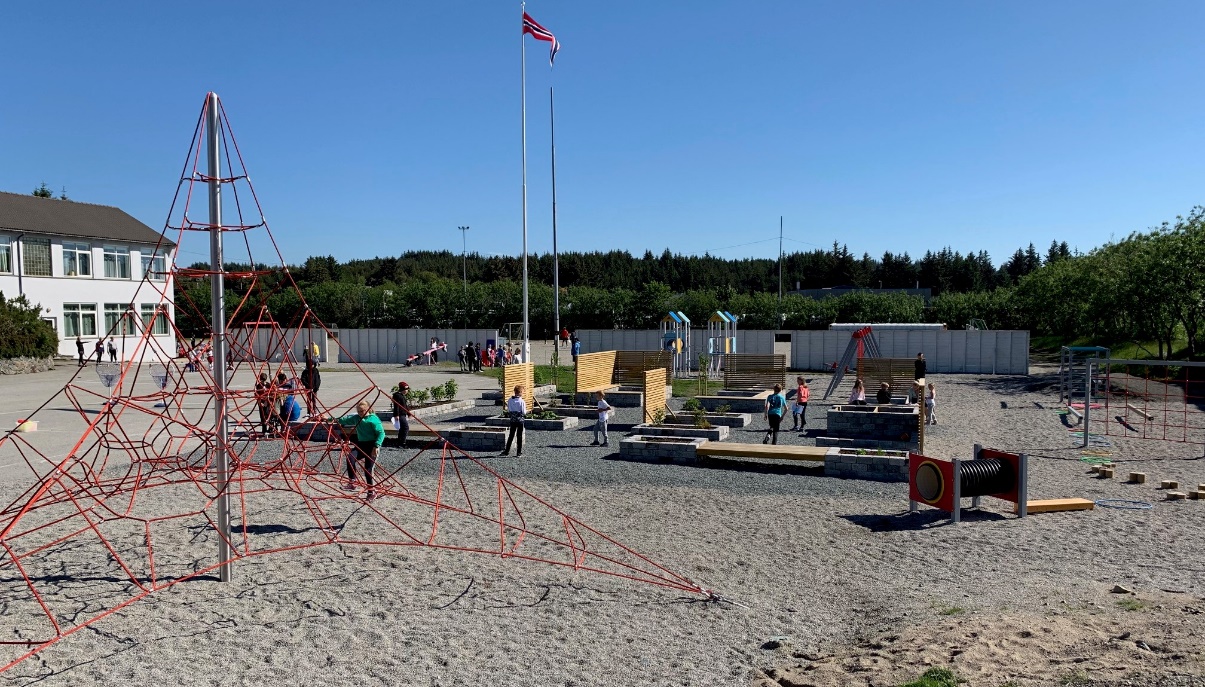 Kristen formålsparagraf.
Gratis felleslunsj to ganger i uken.
Fleksibel høstferieuke(41 eller 42)
Skileirskole for 7.klasse. Kjempepopulært!
Årlige elevforestillinger hver høst. Alle generasjoner inviteres.
Et inspirert og høyt kvalifisert personale.
Utbygging på gang; bl.a. nytt SFO-ferdig 
   våren -22
Innskriving
Skal ditt barn begynne på skolen høsten 2022? Da er du hjertelig velkommen til å søke hos oss!
Innskrivingsdag har vi 
Onsdag 29.september kl.18.00. 
Her kan du skrive inn eleven eller bare høre hva vi har å tilby. Omvisning og eget program for barna
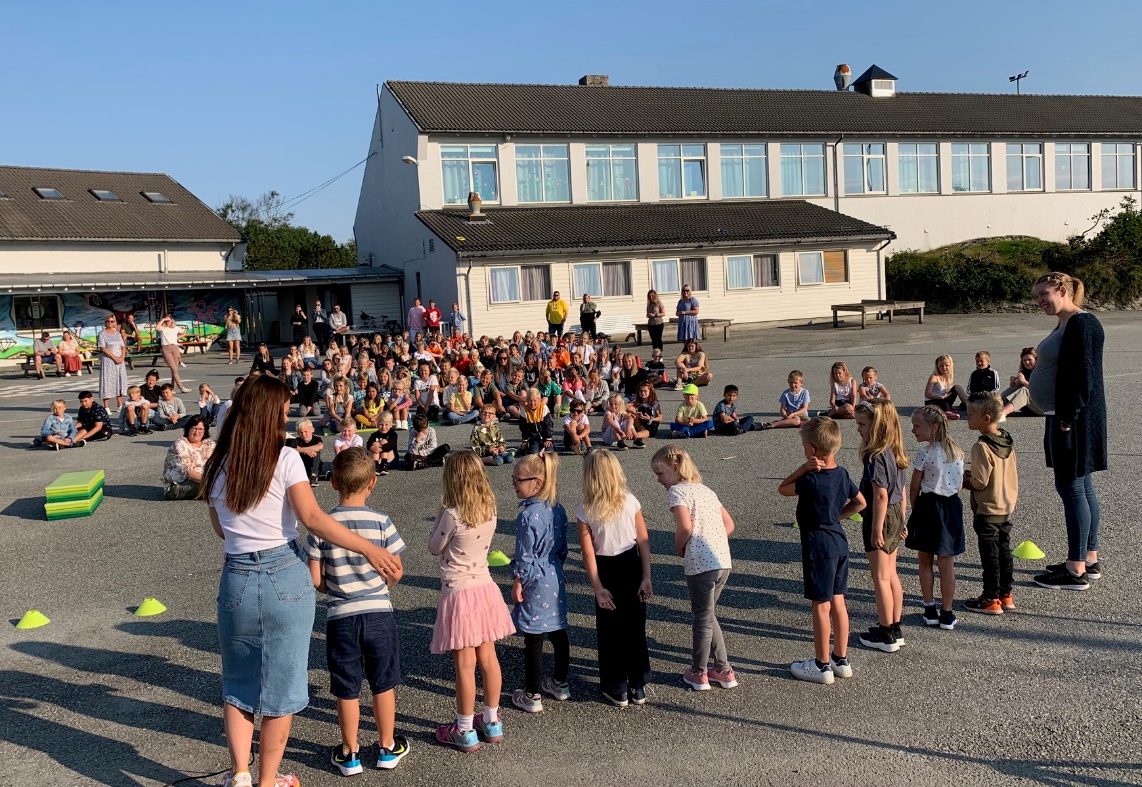 Søknad kan også sendes inn digitalt fra vår hjemmeside: www.minskole.no/sorp
Sørhåland barneskole
En skole for fremtiden, en skole for hele mennesket!
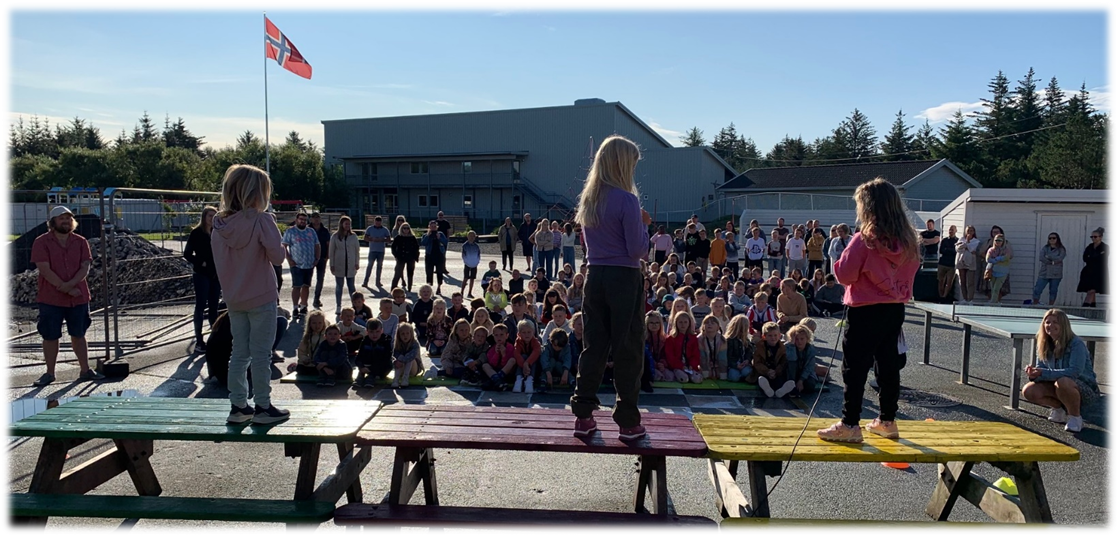 En skole for hele mennesket. En skole for fremtiden!
Besøk oss gjerne når du ønsker det; ta kontakt med rektor på 95103210, eller bare stikk oppom og ta en titt.
Skolepengene beregnes til 500,-kr pr.mnd. (aug.-mai).

God søskenrabatt selvfølgelig/
tredje barn gratis.
SFO satser på læring, aktivitet og trygghet for barna Be om egen brosjyre.